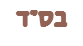 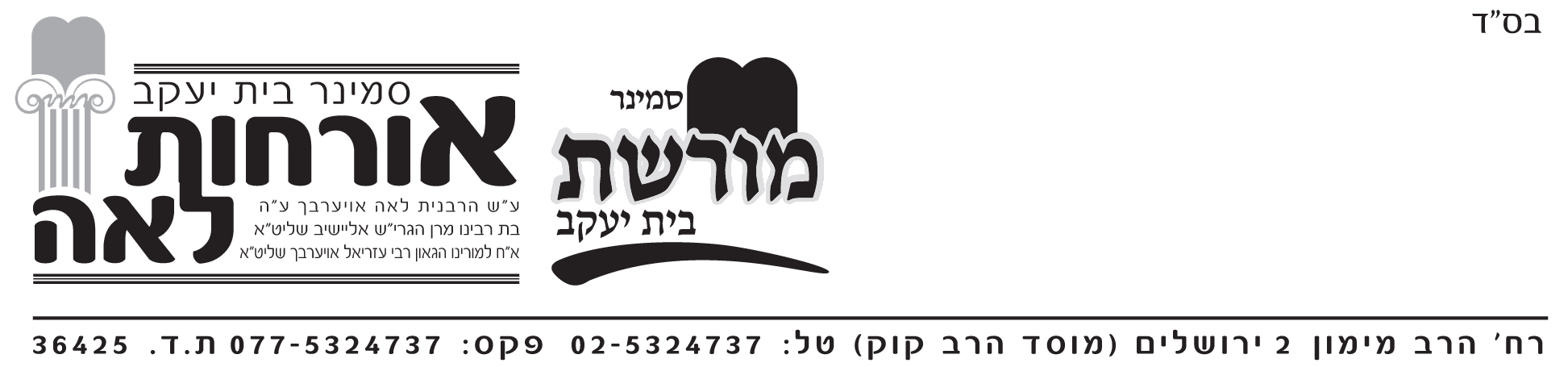 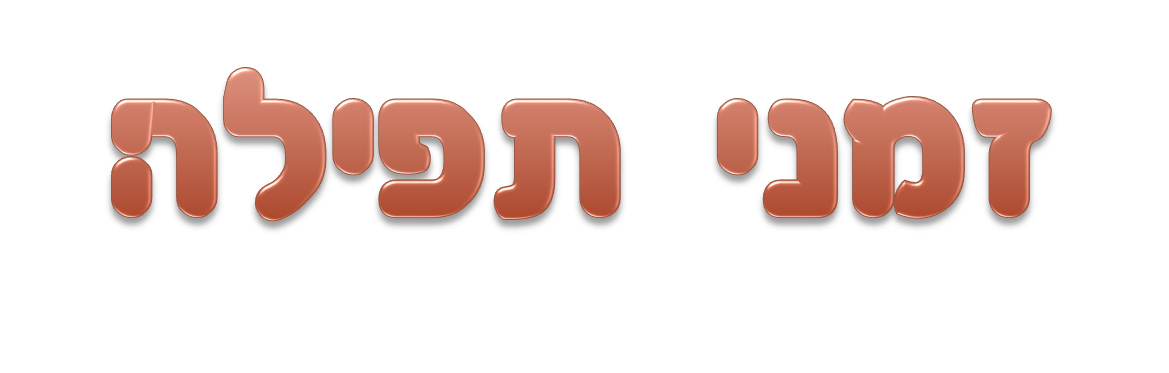 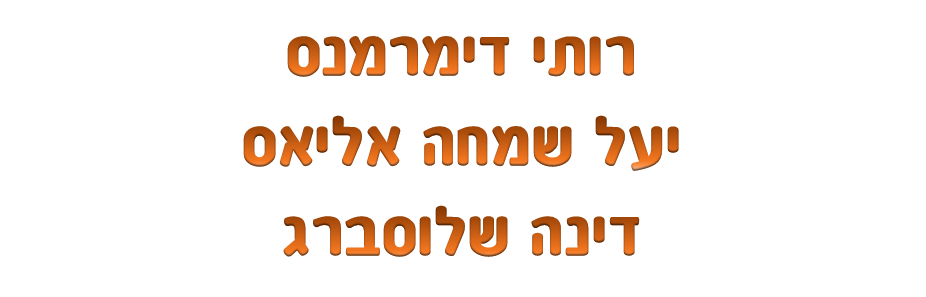 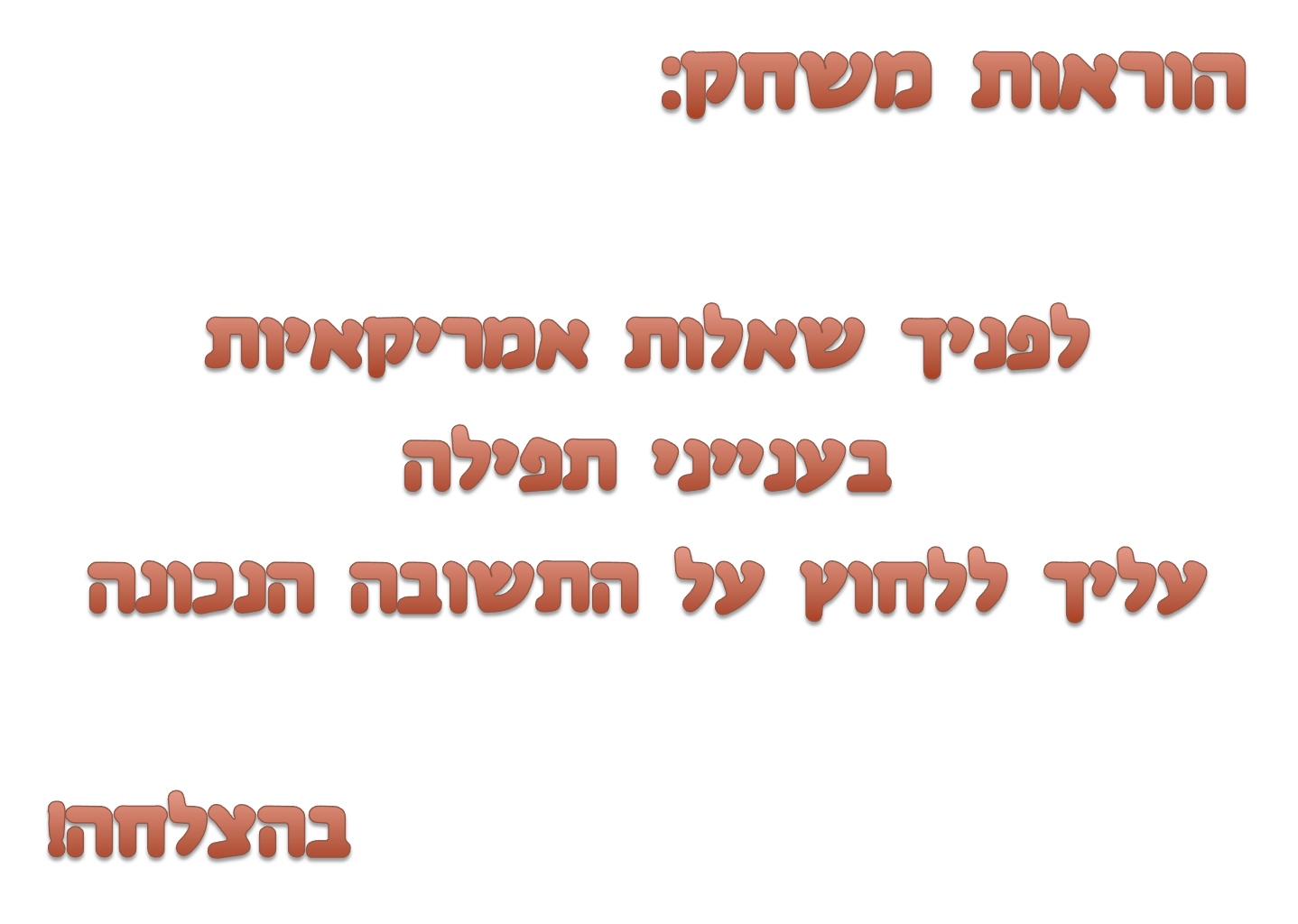 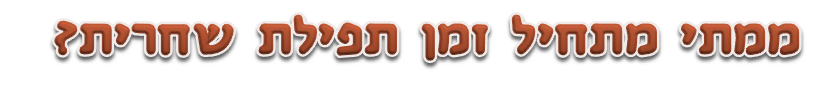 מעלות השחר
יפה מאוד
מנץ החמה
חבל
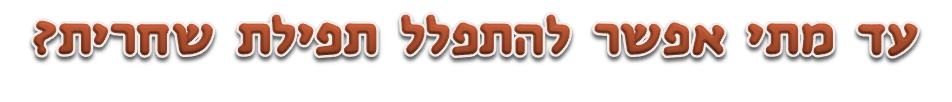 עד השקיעה
יפה מאוד
עד חצות היום
חבל
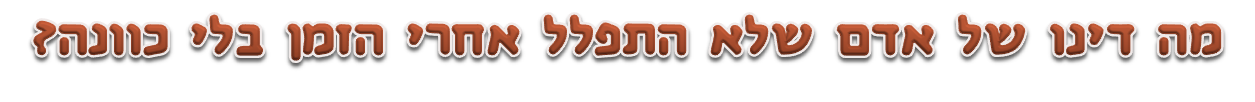 ישלים במנחה
יפה מאוד
לא יכול כבר להתפלל
חבל
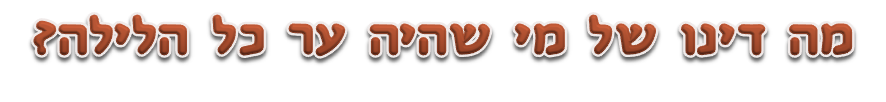 יברך רק ברכות מסוימות
יפה מאוד
לא יתפלל
חבל
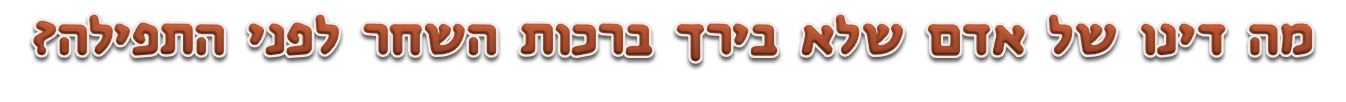 יאמר הכל חוץ מברכת:נט"י.אלוקי נשמה
יפה מאוד
הפסיד ולא יכול לאמר יותר
חבל
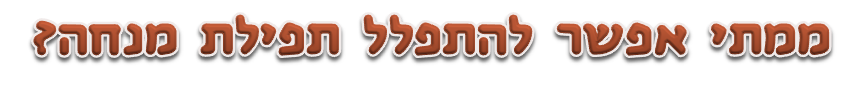 משש שעות זמניות
יפה מאוד
מחצות היום
חבל
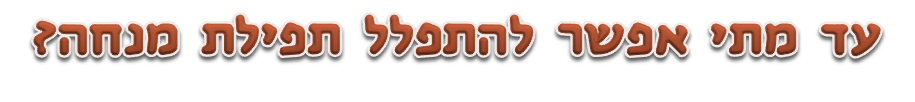 עד חצות הלילה
יפה מאוד
עד השקיעה
חבל
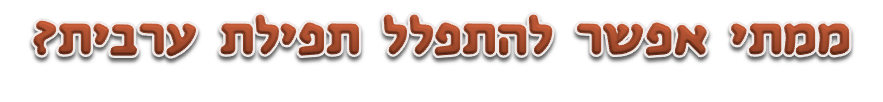 מצאת הכוכבים
יפה מאוד
מהשקיעה
חבל
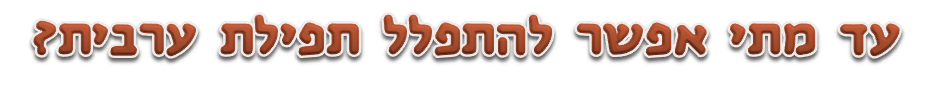 עד חצות הלילה
יפה מאוד
עד עלות השחר
חבל
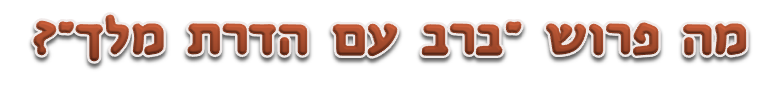 שצריך להתפלל בהידור
יפה מאוד
טוב להתפלל כמה שיותר אנשים ביחד
חבל